Phineas L. MacGuire Gets Slimed
Chapter 1-3 Vocabulary
Lesson 26
basis
My sister and I brush our teeth on a regular basis, every morning after breakfast and every night before bed.
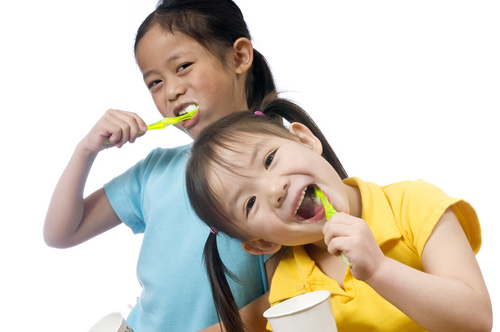 organism
There are many organisms that live in ponds.  Some are so small you can’t even see them.
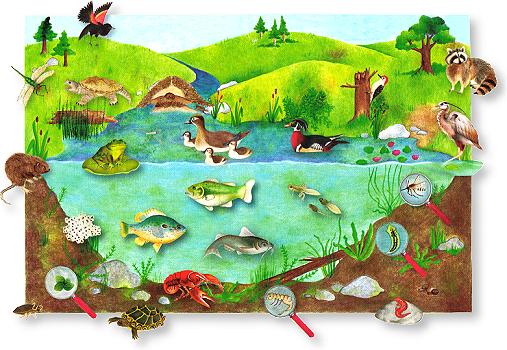 unrealistic
This rhino has an unrealistic goal.  There is no way it’s ever going to happen!
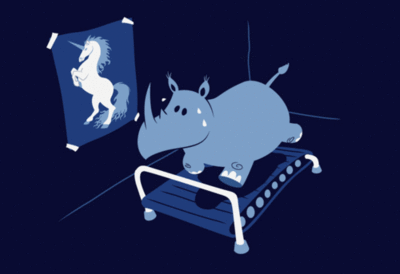 regulations
Wearing a uniform is part of the regulations at our school.
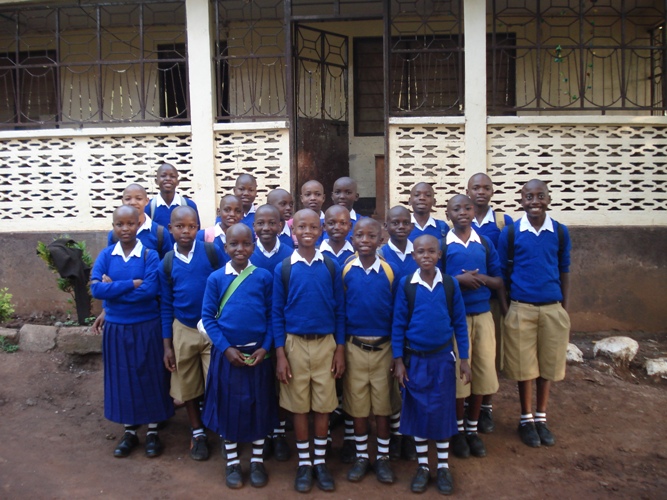 allergic
Most people are allergic to poison ivy and get an itchy rash if they touch it.
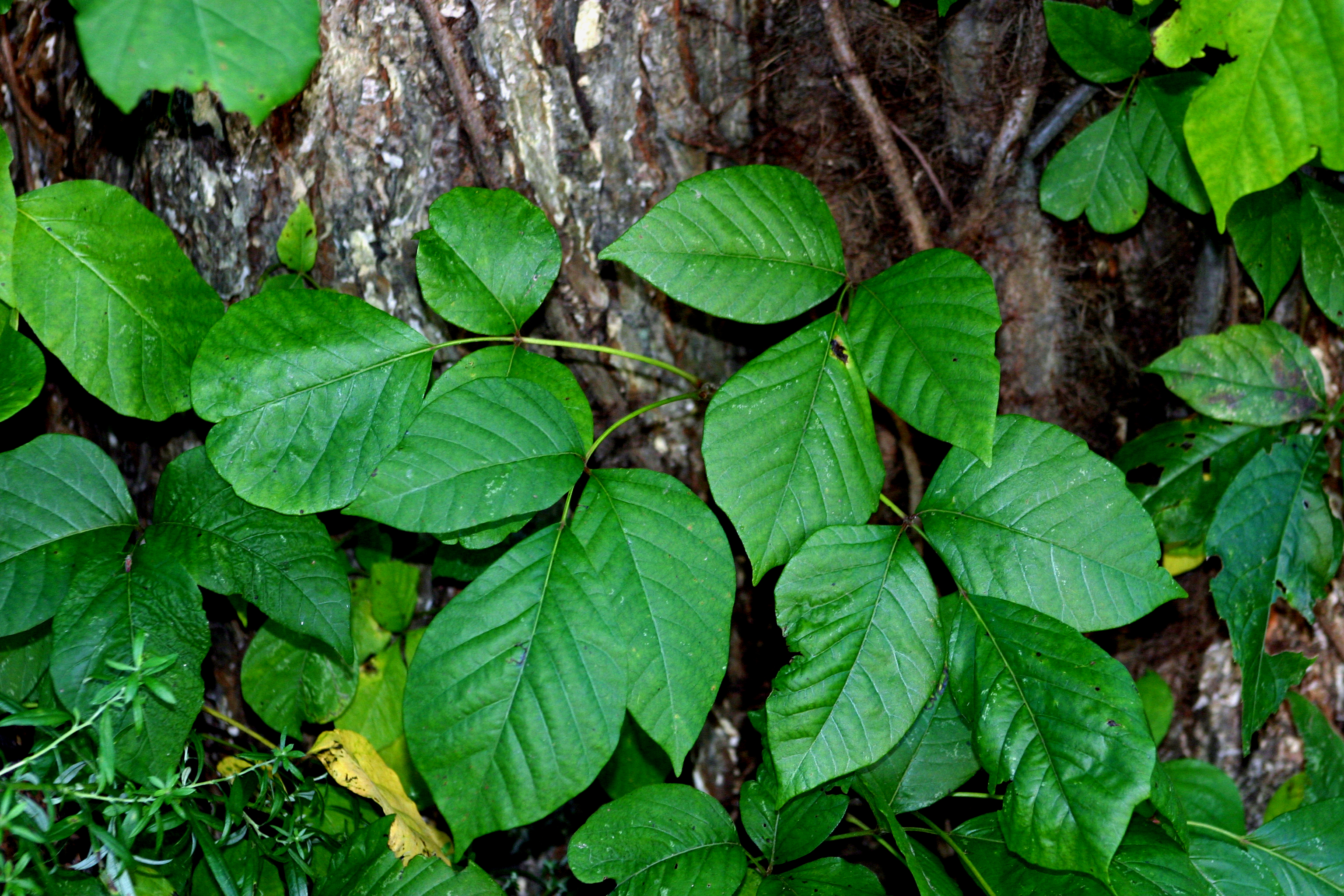 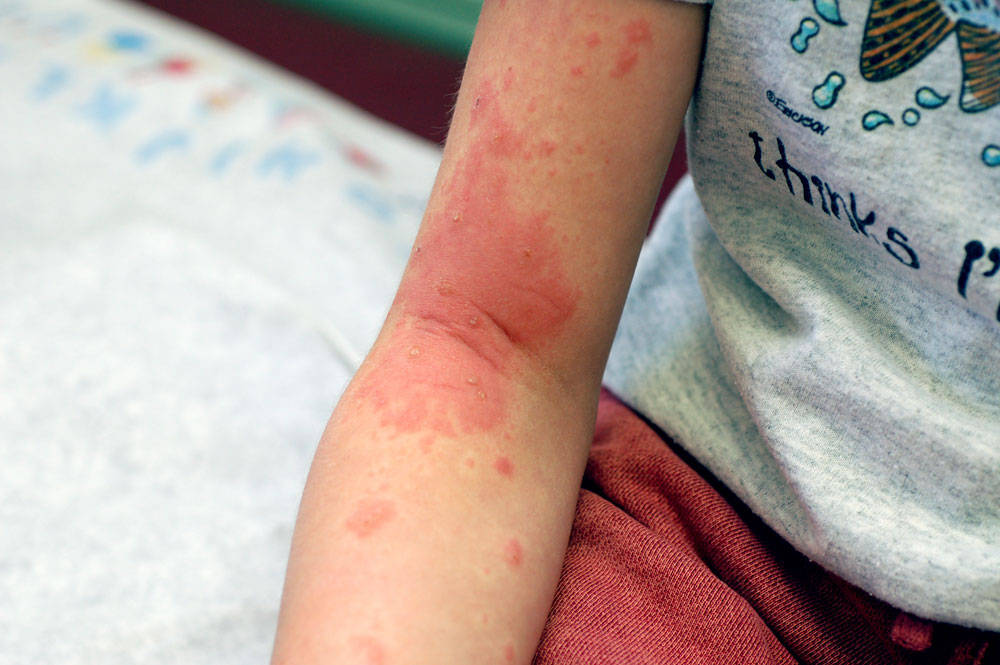 logical
Which one would be the logical choice to wear in a snow storm?
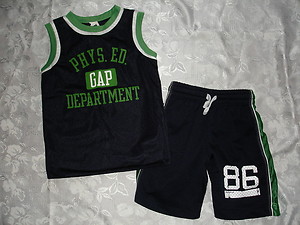 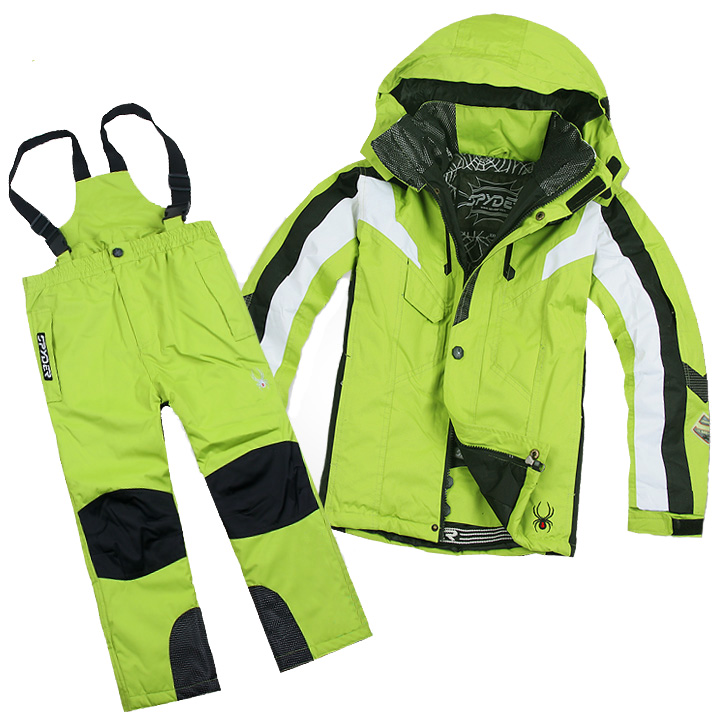 strict
My brother and I have a TV in our room, but our dad has a strict rule that we have to turn it off at night.  If we don’t he will take it away.
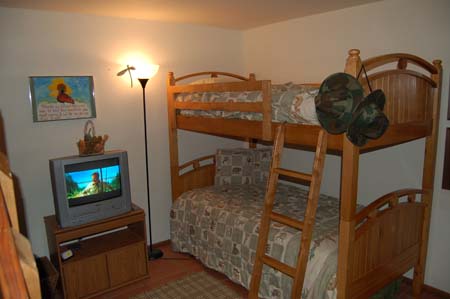 sarcastic
My sister left this sarcastic note from my fish after I forgot to feed it.
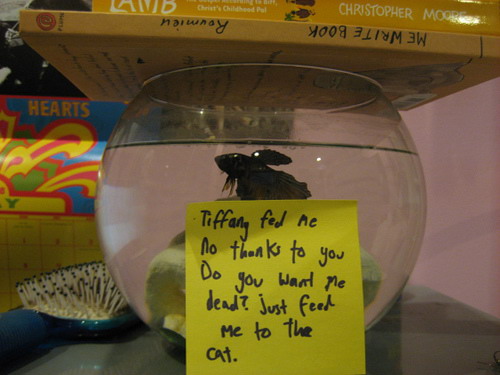 occurred
When someone draws a light bulb over a person’s head, it means a great idea has just occurred to them.
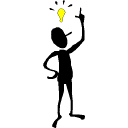 fascinating
The girl thought the fish at the aquarium were fascinating and she watched them for hours!
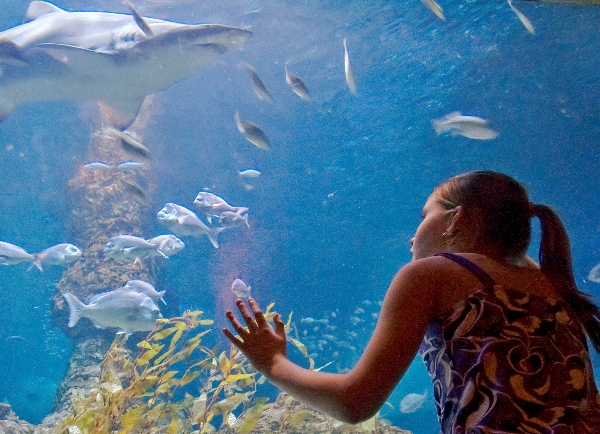